March 2023
Project: IEEE P802.15 Working Group for Wireless Personal Area Networks (WPANs)

Submission Title: Channel Impulse Response (CIR) Scaling and Quantization	
Date Submitted: March 13, 2023
Source: Steve Shellhammer, Pooria Pakrooh, Bin Tian, and Koorosh Akhavan (Qualcomm)
E-Mail:{sshellha, ppakrooh, btian, kakhavan}@qti.qualcomm.com

Abstract:	Here we look at scaling and quantization to reduce the CIR report size.
Notice:	This document has been prepared to assist the IEEE P802.15.  It is offered as a basis for discussion and is not binding on the authoring individual(s) or organization(s). The material in this document is subject to change in form and content after further study. The authors(s) reserve(s) the right to add, amend or withdraw material contained herein.
Steve Shellhammer (Qualcomm)
Slide 1
March 2023
Slide 2
Steve Shellhammer (Qualcomm)
March 2023
Background
The Latest Consensus on UWB Sensing for 802.15.4ab document [1] provides a table of the CIR elements (reproduced here)
In [2] we showed that the CIR report size can be as large as 4142 octets, in the case of 256 bitmap with four RX antennas, with a duration of around 4.2 ms, when transmitted at 7.8 Mb/s
Slide 3
Steve Shellhammer (Qualcomm)
March 2023
Background
In IEEE 802.11bf, the task group has decided to support channel state information (CSI) scaling and quantization [3]
CSI is a frequency-domain representation of the channel
This is different than the CIR time-domain representation of the channel used in UWB
Both consist of arrays of complex numbers
In 802.11 the scaled and quantized real and imaginary components of the CSI are either 8 or 10 bits in duration
Simulations were performed showing the signal-to-quantization level for these word sizes
Slide 4
Steve Shellhammer (Qualcomm)
March 2023
Background
802.11bf 8-bit simulations [4]
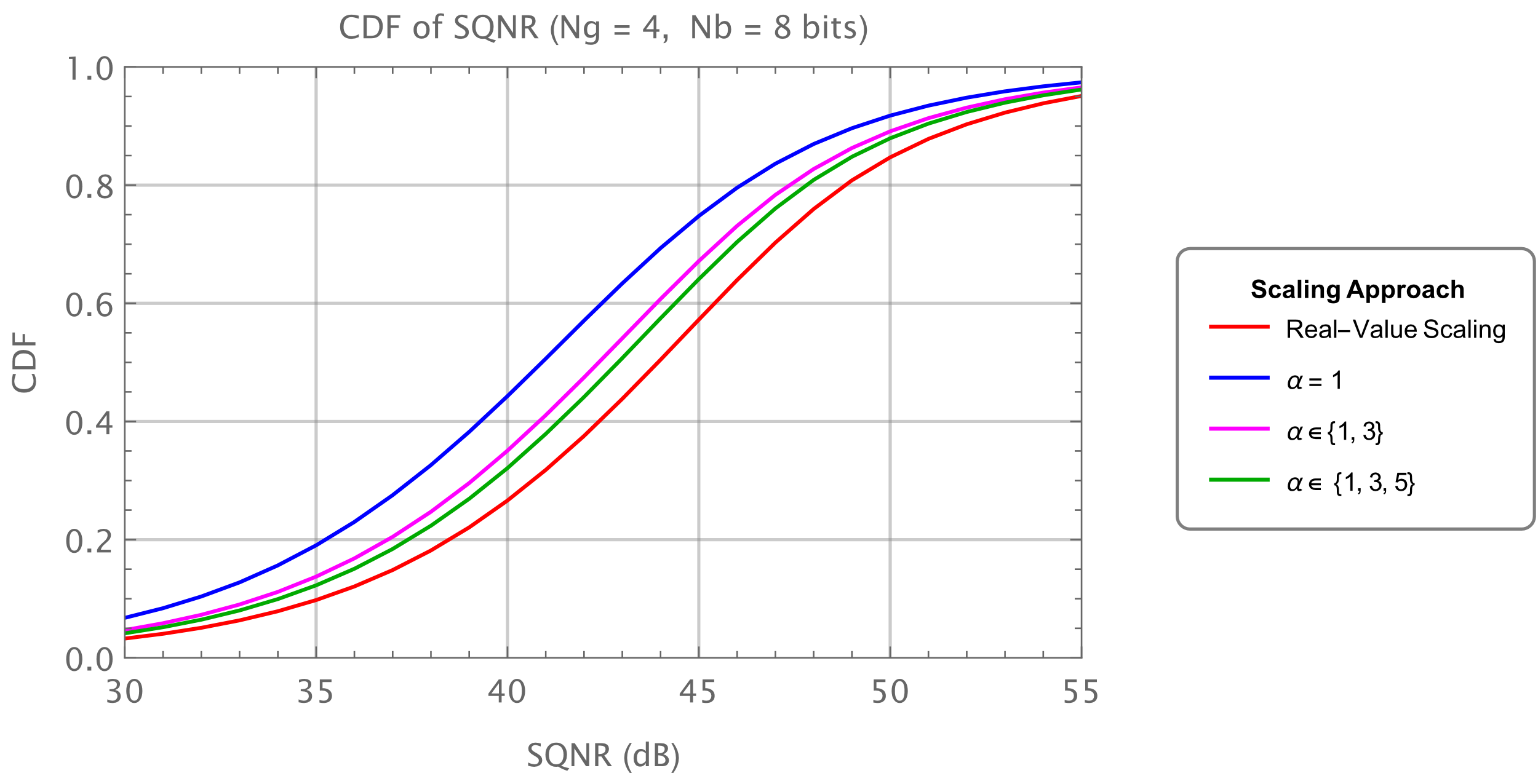 Slide 5
Steve Shellhammer (Qualcomm)
March 2023
Background
802.11bf 10-bit simulations [4]
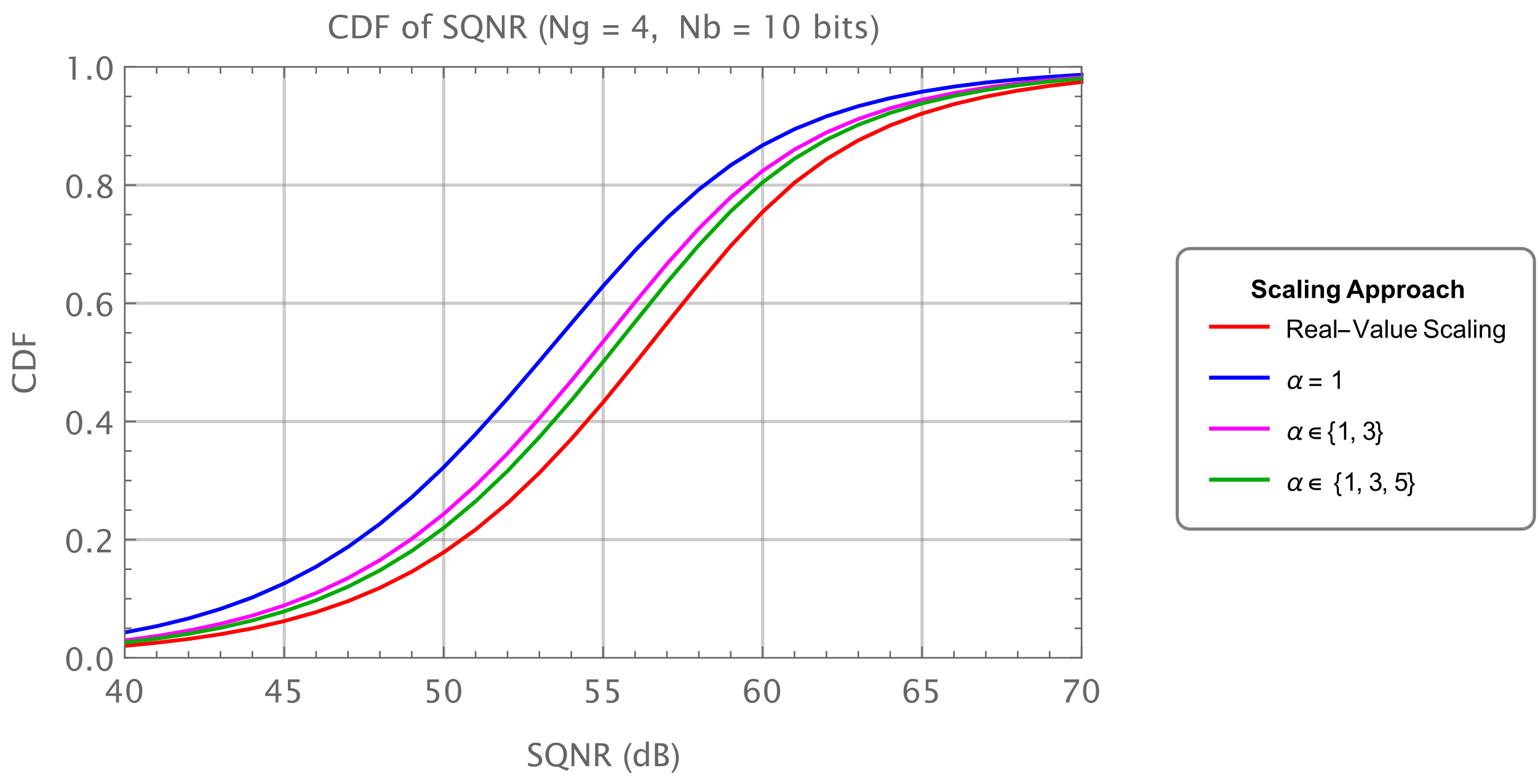 Slide 6
Steve Shellhammer (Qualcomm)
March 2023
Overview of Scaling and Quantization
Slide 7
Steve Shellhammer (Qualcomm)
March 2023
Overview of Scaling and QuantizationReal-value Scaling
Then we have the real-value scaling and quantization using
Here we show the real value of the CIR element.  The same approach applies to the imaginary component.
Note, this requires multiplication and division (high complexity)
Slide 8
Steve Shellhammer (Qualcomm)
March 2023
Overview of Scaling and QuantizationPower-of-Two Scaling
We can use power-of-two scaling as follows
This ensures we have no overflow, and it provides the highest SQNR for a power-of-two scaling
On average this has a 3-dB lower SQNR than the optimum real-value scaling
The power-of-two scaling can be implemented using bit shift operations, which are low complexity
Slide 9
Steve Shellhammer (Qualcomm)
March 2023
Recommendation
Recommend we include optional power-of-two scaling and quantization of the CIR elements in the CIR report
Recommend we allow for a few possible word sizes
For example, 8 and 10 bits, like in 802.11bf
This should provide a low-complexity approach to reduce the size of the CIR report significantly
Slide 10
Steve Shellhammer (Qualcomm)
March 2023
References
Pooria Pakrooh, et. al., “Latest Consensus on UWB Sensing for 802.15.4ab,” IEEE 802.15-23/79r0, January 2023
Steve Shellhammer, et. al., “CIR Report Size,” IEEE 802.15-23/0120r0, March 2023
IEEE 802.11bf, Draft 1.0, January 2023
Steve Shellhammer, et. al., “Fractional Scaling Factor for Sensing Measurement Report,” IEEE 802.11-22/414r2, March 2022
Slide 11
Steve Shellhammer (Qualcomm)